Wandering “in the Wilderness”
[Speaker Notes: If I were to ask you to picture in your mind an image of “a wilderness”, what comes to your mind?
For some, it might be looking down from the Rocky Mountains, or Yellowstone National Park, or maybe somewhere way out like Alaska.
For others, you might think of a place more desolate like the Mojave Desert, or Death Valley, or as I just drove last week, that wonderful piece of land between Blythe and Scottsdale, Arizona..
Maybe you didn’t picture a destination at all, maybe you pictured your current circumstances, and you just feel lost.
Relationally…  Financially…  Directionally… or even Spiritually.
Maybe you feel like Forest Gump, when he started running from coast to coast, because he just didn’t know what else to do.
I’ve been there.  When I was out of a job for 6 months about six years ago, I felt like I was in the wilderness.  
I was scared.  I was questioning.  I was anxious.  I was frustrated.  I didn’t know where I was going or where I would end up.  

Today’s message is entitled Wandering “in the Wilderness”.
We are in the Book of Numbers, which is the fourth book of the pentatauch.
The English title “Numbers” is a translation of the Greek title Arithmoi. The Septuagint translators chose this title because of the two censuses of the Israelites that Moses recorded at the beginning (chs. 1—4) and toward the end (ch. 26) of the book. These numberings of the people took place at the beginning and end of the wilderness wanderings and frame the contents of Numbers.

However, The title the Jews used in their Hebrew Old Testament for this book comes from the fifth word in the book in the Hebrew text, bemidbar: “in the wilderness.” 
This is, of course, appropriate since the Israelites spent most of the time covered in the narrative of Numbers in the wilderness.
So you could say the Title is Wandering in the Book of Numbers, but I prefer Wandering “in the Wilderness’.]
Outline of the Book of Numbers by Thomas Constable
[Speaker Notes: Let’s take a quick look at an outline of the Book of Numbers which I hope will help clarify what we just saw on the video, and where we are going in our time this morning.
Allow me to run through these pretty quickly.
First, the outline that I have chosen comes from Thomas Constable, who was a professor at Dallas Theological Seminary.]
Outline of the Book of Numbers
I. Experiences of the older generation in the wilderness   (chapters 1—25)
[Speaker Notes: He breaks the book into 2 main sections.
The first is the Experiences of the older generation in the wilderness in chapters 1-25.]
Outline of the Book of Numbers
I. Experiences of the older generation in the wilderness   (chapters 1—25)
	A. Preparations for entering the Promised Land from the south   (chapters 1—10)
		1. The first census and the organization of the people   (chapters 1—4)
		2. Commands and rituals to observe in preparation for entering the land   (chapters 5—9)
		3. The departure from Sinai   (chapter 10)
[Speaker Notes: He then breaks that down, in the first 10 chapters he shares about preparations for entering the promised land from the south.
The first census was taken, and the organization of the people by tribes, and the arrangement of the tribes around the tabernacle.
The role of the Levites Chapter 3

The commands and rituals that needed to be observed.
   The purity of the Camp  Chapter 5
      Nazarite instruction  Chapter 6
         Dedication of the Tabernacle  Chapter 7
            Setting up of the Lamps  Chapter 8
               On the 14th day, of the first month, of the second year, they were to celebrate Passover.  Chapter 9:1-14
	    A pillar of Cloud by day, and a pillar of Fire by night rested over the Tabernacle.   Chapter 9:15-23
	      They set out for the promised land - 10:13]
Outline of the Book of Numbers
I. Experiences of the older generation in the wilderness   (chapters 1—25)
	A. Preparations for entering the Promised Land from the south   (chapters 1—10)
		1. The first census and the organization of the people   (chapters 1—4)
		2. Commands and rituals to observe in preparation for entering the land   (chapters 5—9)
		3. The departure from Sinai   (chapter 10)
	B. The rebellion and judgment of the unbelieving generation   (chapters 11—25)
		1. The cycle of rebellion, atonement, and death   (chapters 11—20)
		2. The climax of rebellion, hope, and the end of dying   (chapters 21—25)
[Speaker Notes: In chapters 11-25, we see the rebellion and judgement of the unbelieving generation.

There is this cycle of rebellion, atonement, and death in chapters 11-20.

Then there is the climax of rebellion, hope, and the end of dying in Chapters 21-25]
Outline of the Book of Numbers
I. Experiences of the older generation in the wilderness   (chapters 1—25)
	A. Preparations for entering the Promised Land from the south   (chapters 1—10)
		1. The first census and the organization of the people   (chapters 1—4)
		2. Commands and rituals to observe in preparation for entering the land   (chapters 5—9)
		3. The departure from Sinai   (chapter 10)
	B. The rebellion and judgment of the unbelieving generation   (chapters 11—25)
		1. The cycle of rebellion, atonement, and death   (chapters 11—20)
		2. The climax of rebellion, hope, and the end of dying   (chapters 21—25)
II. Prospects of the younger generation in the land   (chapters 26—36)
[Speaker Notes: Now we come to the second division of the book, and these last 11 chapters, 26-36, focus on the prospects of the younger generation in the land.]
Outline of the Book of Numbers
I. Experiences of the older generation in the wilderness   (chapters 1—25)
	A. Preparations for entering the Promised Land from the south   (chapters 1—10)
		1. The first census and the organization of the people   (chapters 1—4)
		2. Commands and rituals to observe in preparation for entering the land   (chapters 5—9)
		3. The departure from Sinai   (chapter 10)
	B. The rebellion and judgment of the unbelieving generation   (chapters 11—25)
		1. The cycle of rebellion, atonement, and death   (chapters 11—20)
		2. The climax of rebellion, hope, and the end of dying   (chapters 21—25)
II. Prospects of the younger generation in the land   (chapters 26—36)
	A. Preparations for entering the Promised Land from the east   (chapters 26—32)
		1. The second census   (chapter 26)
		2. Provisions and commands to observe in preparation for entering the land   (chapters 27—30)
		3. Reprisal against Midian and the settlement of the Transjordanian tribes   (chapters 31—32)
[Speaker Notes: So, we see 

Preparations for entering the Promised Land from the east   (chapters 26—32)

		1. The second census   (chapter 26)

		2. Provisions and commands to observe in preparation for entering the land   (chapters 27—30)

		3. Reprisal against Midian and the settlement of the Transjordanian tribes   (chapters 31—32)]
Outline of the Book of Numbers  by Thomas Constable
I. Experiences of the older generation in the wilderness   (chapters 1—25)
	A. Preparations for entering the Promised Land from the south   (chapters 1—10)
		1. The first census and the organization of the people   (chapters 1—4)
		2. Commands and rituals to observe in preparation for entering the land   (chapters 5—9)
		3. The departure from Sinai   (chapter 10)
	B. The rebellion and judgment of the unbelieving generation   (chapters 11—25)
		1. The cycle of rebellion, atonement, and death   (chapters 11—20)
		2. The climax of rebellion, hope, and the end of dying   (chapters 21—25)
II. Prospects of the younger generation in the land   (chapters 26—36)
	A. Preparations for entering the Promised Land from the east   (chapters 26—32)
		1. The second census   (chapter 26)
		2. Provisions and commands to observe in preparation for entering the land   (chapters 27—30)
		3. Reprisal against Midian and the settlement of the Transjordanian tribes   (chapters 31—32)
	B. Warning and encouragement of the younger generation   (chapters 33—36)
		1. Review of the journey from Egypt   (chapter 33:1-49)
		2. Anticipation of the Promised Land   (chapters 33:50—36:13)
[Speaker Notes: Next comes

B. Warning and encouragement of the younger generation   (chapters 33—36)

		1. Review of the journey from Egypt   (chapter 33:1-49)

		2. Anticipation of the Promised Land   (chapters 33:50—36:13)]
Outline of the Book of Numbers
I. Experiences of the older generation in the wilderness   (chapters 1—25)
	A. Preparations for entering the Promised Land from the south   (chapters 1—10)
		1. The first census and the organization of the people   (chapters 1—4)
		2. Commands and rituals to observe in preparation for entering the land   (chapters 5—9)
		3. The departure from Sinai   (chapter 10)
	B. The rebellion and judgment of the unbelieving generation   (chapters 11—25)
		1. The cycle of rebellion, atonement, and death   (chapters 11—20)
		2. The climax of rebellion, hope, and the end of dying   (chapters 21—25)
II. Prospects of the younger generation in the land   (chapters 26—36)
	A. Preparations for entering the Promised Land from the east   (chapters 26—32)
		1. The second census   (chapter 26)
		2. Provisions and commands to observe in preparation for entering the land   (chapters 27—30)
		3. Reprisal against Midian and the settlement of the Transjordanian tribes   (chapters 31—32)
	B. Warning and encouragement of the younger generation   (chapters 33—36)
		1. Review of the journey from Egypt   (chapter 33:1-49)
		2. Anticipation of the Promised Land   (chapters 33:50—36:13)
[Speaker Notes: Some things to notice from our outline which I have highlighted for you:

 + contrast of the OLDER generation with the YOUNGER one.]
Outline of the Book of Numbers
I. Experiences of the older generation in the wilderness   (chapters 1—25)
	A. Preparations for entering the Promised Land from the south   (chapters 1—10)
		1. The first census and the organization of the people   (chapters 1—4)
		2. Commands and rituals to observe in preparation for entering the land   (chapters 5—9)
		3. The departure from Sinai   (chapter 10)
	B. The rebellion and judgment of the unbelieving generation   (chapters 11—25)
		1. The cycle of rebellion, atonement, and death   (chapters 11—20)
		2. The climax of rebellion, hope, and the end of dying   (chapters 21—25)
II. Prospects of the younger generation in the land   (chapters 26—36)
	A. Preparations for entering the Promised Land from the east   (chapters 26—32)
		1. The second census   (chapter 26)
		2. Provisions and commands to observe in preparation for entering the land   (chapters 27—30)
		3. Reprisal against Midian and the settlement of the Transjordanian tribes   (chapters 31—32)
	B. Warning and encouragement of the younger generation   (chapters 33—36)
		1. Review of the journey from Egypt   (chapter 33:1-49)
		2. Anticipation of the Promised Land   (chapters 33:50—36:13)
[Speaker Notes: The first time they were to enter the promised land, which included everybody, it was to be from the SOUTH,

Now, only the younger generation will be entering from the EAST.]
Outline of the Book of Numbers
I. Experiences of the older generation in the wilderness   (chapters 1—25)
	A. Preparations for entering the Promised Land from the south   (chapters 1—10)
		1. The first census and the organization of the people   (chapters 1—4)
		2. Commands and rituals to observe in preparation for entering the land   (chapters 5—9)
		3. The departure from Sinai   (chapter 10)
	B. The rebellion and judgment of the unbelieving generation   (chapters 11—25)
		1. The cycle of rebellion, atonement, and death   (chapters 11—20)
		2. The climax of rebellion, hope, and the end of dying   (chapters 21—25)
II. Prospects of the younger generation in the land   (chapters 26—36)
	A. Preparations for entering the Promised Land from the east   (chapters 26—32)
		1. The second census   (chapter 26)
		2. Provisions and commands to observe in preparation for entering the land   (chapters 27—30)
		3. Reprisal against Midian and the settlement of the Transjordanian tribes   (chapters 31—32)
	B. Warning and encouragement of the younger generation   (chapters 33—36)
		1. Review of the journey from Egypt   (chapter 33:1-49)
		2. Anticipation of the Promised Land   (chapters 33:50—36:13)
[Speaker Notes: 2 different census’s were taken, 

	for organization, 
		administration, 
			and for military strategy.]
Outline of the Book of Numbers
I. Experiences of the older generation in the wilderness   (chapters 1—25)
	A. Preparations for entering the Promised Land from the south   (chapters 1—10)
		1. The first census and the organization of the people   (chapters 1—4)
		2. Commands and rituals to observe in preparation for entering the land   (chapters 5—9)
		3. The departure from Sinai   (chapter 10)
	B. The rebellion and judgment of the unbelieving generation   (chapters 11—25)
		1. The cycle of rebellion, atonement, and death   (chapters 11—20)
		2. The climax of rebellion, hope, and the end of dying   (chapters 21—25)
II. Prospects of the younger generation in the land   (chapters 26—36)
	A. Preparations for entering the Promised Land from the east   (chapters 26—32)
		1. The second census   (chapter 26)
		2. Provisions and commands to observe in preparation for entering the land   (chapters 27—30)
		3. Reprisal against Midian and the settlement of the Transjordanian tribes   (chapters 31—32)
	B. Warning and encouragement of the younger generation   (chapters 33—36)
		1. Review of the journey from Egypt   (chapter 33:1-49)
		2. Anticipation of the Promised Land   (chapters 33:50—36:13)
[Speaker Notes: In both instances, the people were given commands and rituals to observe.]
Outline of the Book of Numbers
I. Experiences of the older generation in the wilderness   (chapters 1—25)
	A. Preparations for entering the Promised Land from the south   (chapters 1—10)
		1. The first census and the organization of the people   (chapters 1—4)
		2. Commands and rituals to observe in preparation for entering the land   (chapters 5—9)
		3. The departure from Sinai   (chapter 10)
	B. The rebellion and judgment of the unbelieving generation   (chapters 11—25)
		1. The cycle of rebellion, atonement, and death   (chapters 11—20)
		2. The climax of rebellion, hope, and the end of dying   (chapters 21—25)
II. Prospects of the younger generation in the land   (chapters 26—36)
	A. Preparations for entering the Promised Land from the east   (chapters 26—32)
		1. The second census   (chapter 26)
		2. Provisions and commands to observe in preparation for entering the land   (chapters 27—30)
		3. Reprisal against Midian and the settlement of the Transjordanian tribes   (chapters 31—32)
	B. Warning and encouragement of the younger generation   (chapters 33—36)
		1. Review of the journey from Egypt   (chapter 33:1-49)
		2. Anticipation of the Promised Land   (chapters 33:50—36:13)
[Speaker Notes: Where we saw rebellion and judgement on the older, unbelieving generation , 

	we see warning and encouragement of the younger generation.]
Outline of the Book of Numbers
I. Experiences of the older generation in the wilderness   (chapters 1—25)
	A. Preparations for entering the Promised Land from the south   (chapters 1—10)
		1. The first census and the organization of the people   (chapters 1—4)
		2. Commands and rituals to observe in preparation for entering the land   (chapters 5—9)
		3. The departure from Sinai   (chapter 10)
	B. The rebellion and judgment of the unbelieving generation   (chapters 11—25)
		1. The cycle of rebellion, atonement, and death   (chapters 11—20)
		2. The climax of rebellion, hope, and the end of dying   (chapters 21—25)
II. Prospects of the younger generation in the land   (chapters 26—36)
	A. Preparations for entering the Promised Land from the east   (chapters 26—32)
		1. The second census   (chapter 26)
		2. Provisions and commands to observe in preparation for entering the land   (chapters 27—30)
		3. Reprisal against Midian and the settlement of the Transjordanian tribes   (chapters 31—32)
	B. Warning and encouragement of the younger generation   (chapters 33—36)
		1. Review of the journey from Egypt   (chapter 33:1-49)
		2. Anticipation of the Promised Land   (chapters 33:50—36:13)
[Speaker Notes: This highlighted section is where we will spend the rest of our time this morning.
  
 The time right after they left Sinai and were on their way to the promised land.]
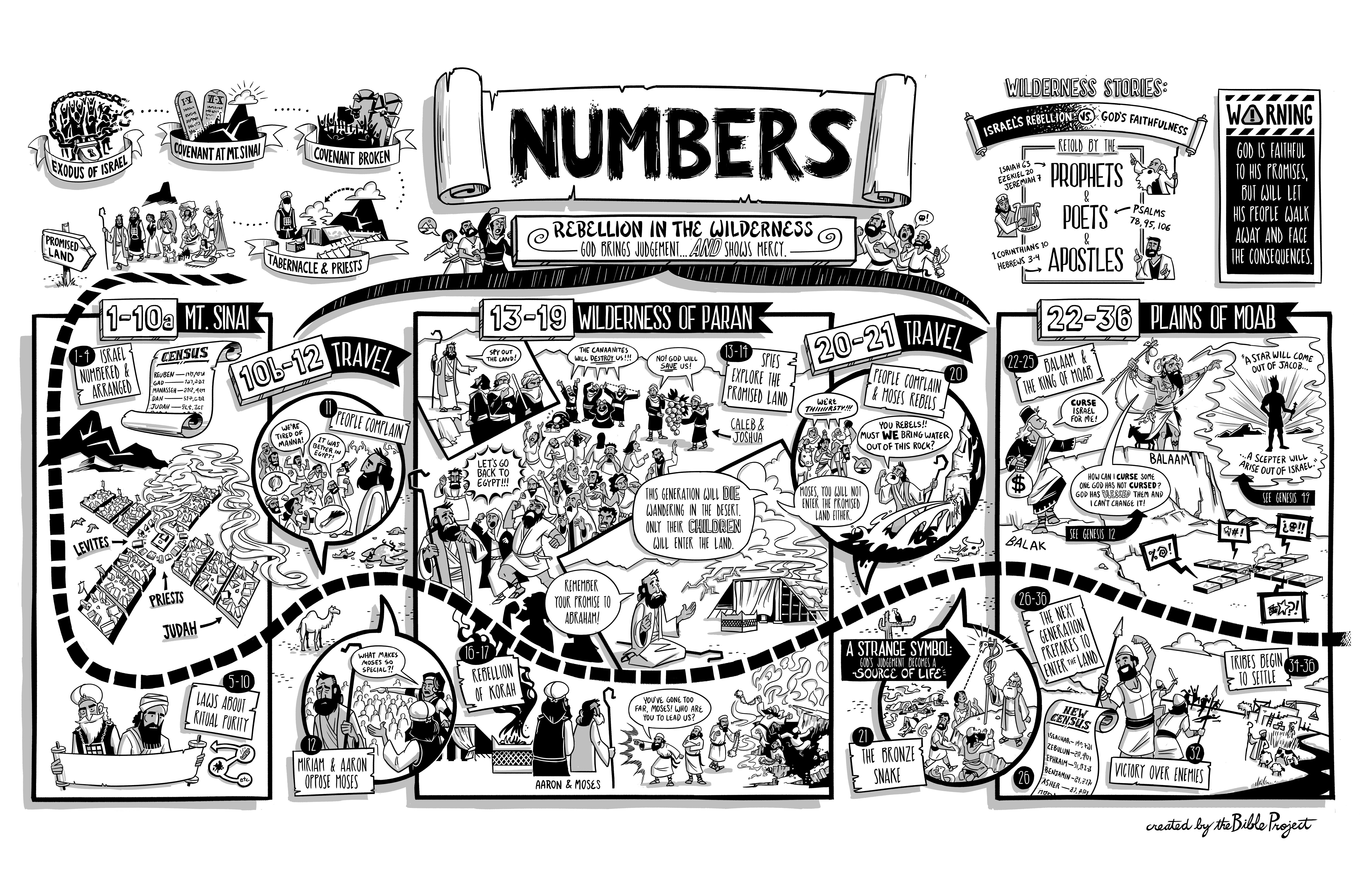 [Speaker Notes: So please open up your Road Map, and focus your attention on this CENTER PART.]
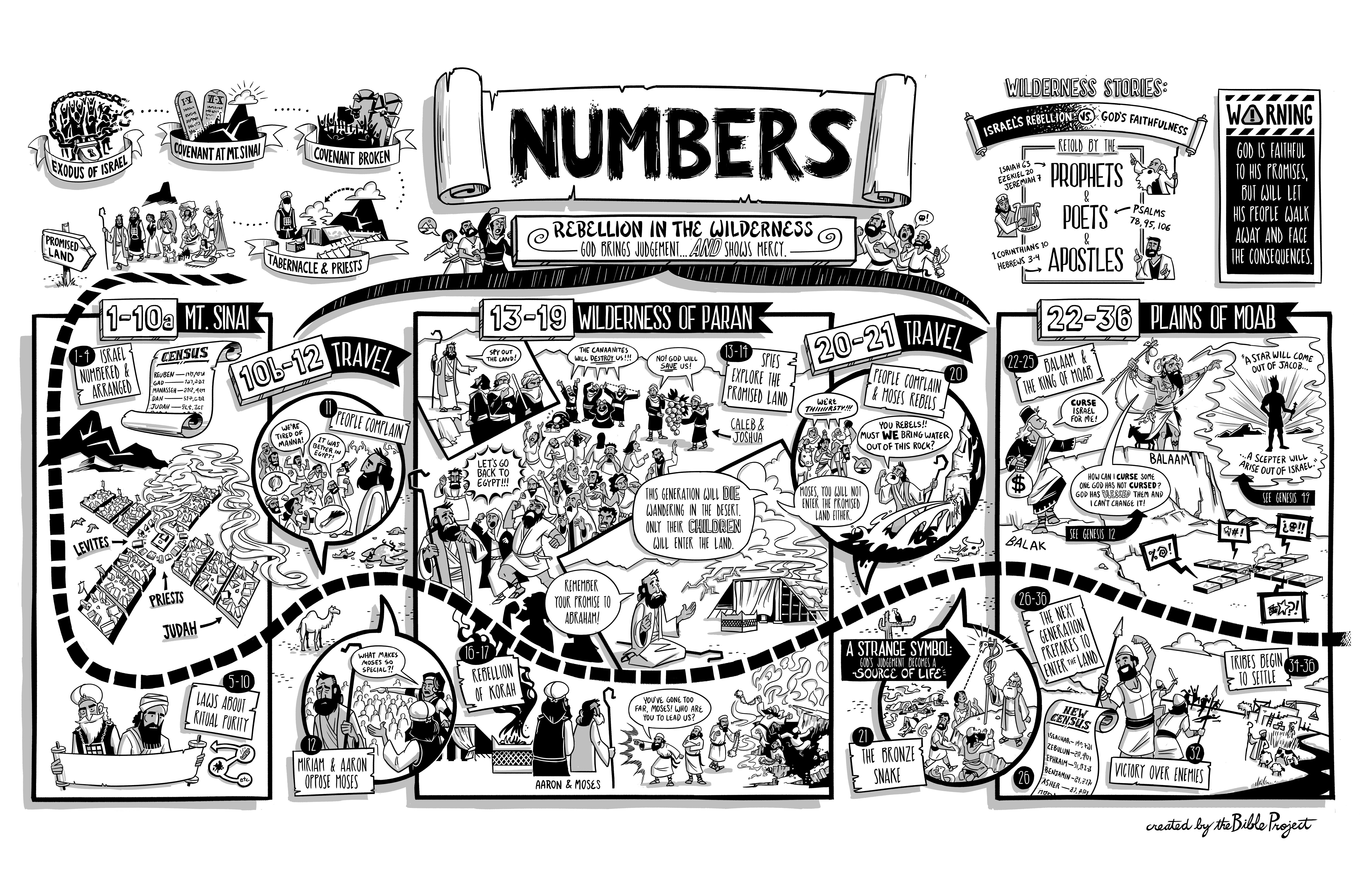 [Speaker Notes: I highlighted it for you to see what we will be touching on this morning.  

The neon green section that I tried to circle for you.

It is directly beneath the yellow section titled“Rebellion in the Wilderness”…

And right below that is the hot pink  line that states God Brings Judgement AND Shows Mercy.]
Seven Rebellions   Timothy Mackie & Life Application Bible
[Speaker Notes: Once the people leave Mt. Sinai in Numbers 10, things go really bad. Every story to follow begins with a moment of Israelite insurrection: 

	the people complain or rebel or grumble.

I have combined some insights that I read from Timothy Mackie and study notes from the Life Application Bible

[Read the 7 Rebellions]]
Seven Rebellions   Timothy Mackie & Life Application Bible

 “And the people complained about their hardships.” (11:1) “And the rabble among them had greedy desires… and said ‘Who will give us meat?!’” (11:4)
[Speaker Notes: Numbers 11:1
1 Now the people complained about their hardships in the hearing of the Lord, and when he heard them his anger was aroused.

Numbers 11:4
4 The rabble with them began to crave other food (greedy desires), and again the Israelites started wailing and said, “If only we had meat to eat! (or who will give us meat?)
5 We remember the fish we ate in Egypt at no cost—also the cucumbers, melons, leeks, onions and garlic. 6 But now we have lost our appetite; we never see anything but this manna!”]
Seven Rebellions   

 “And the people complained about their hardships.” (11:1) “And the rabble among them had greedy desires… and said ‘Who will give us meat?!’” (11:4)

2. “And Miriam and Aaron spoke against Moses.” (12:1)
[Speaker Notes: Numbers 12:1

Miriam and Aaron Oppose Moses

12:1 Miriam and Aaron began to talk against Moses because of his Cushite wife, for he had married a Cushite. 

2 “Has the Lord spoken only through Moses?” they asked. “Hasn’t he also spoken through us?” And the Lord heard this.]
Seven Rebellions   

 “And the people complained about their hardships.” (11:1) “And the rabble among them had greedy desires… and said ‘Who will give us meat?!’” (11:4)

2. “And Miriam and Aaron spoke against Moses.” (12:1)

3. “And all the community raised their voice… and grumbled against Moses and Aaron.” (14:1-2)
[Speaker Notes: The People Rebel

14 That night all the members of the community raised their voices and wept aloud. 

2 All the Israelites grumbled against Moses and Aaron, and the whole assembly said to them, “If only we had died in Egypt! Or in this wilderness! 

3 Why is the Lord bringing us to this land only to let us fall by the sword? Our wives and children will be taken as plunder.  Wouldn’t it be better for us to go back to Egypt?” 

4 And they said to each other, “We should choose a leader and go back to Egypt.”]
Seven Rebellions   

 “And the people complained about their hardships.” (11:1) “And the rabble among them had greedy desires… and said ‘Who will give us meat?!’” (11:4)

2. “And Miriam and Aaron spoke against Moses.” (12:1)

3. “And all the community raised their voice… and grumbled against Moses and Aaron.” (14:1-2)

4. “And Korah… with Nathan and Abiram… with two hundred and fifty leaders of the community… rose up against Moses.” (16:1-3)
[Speaker Notes: Korah, Dathan and Abiram

16 Korah son of Izhar, the son of Kohath, the son of Levi, and certain Reubenites—Dathan and Abiram, sons of Eliab, and On son of Peleth—became insolent[a] 

2 and rose up against Moses. With them were 250 Israelite men, well-known community leaders who had been appointed members of the council. 

3 They came as a group to oppose Moses and Aaron and said to them, “You have gone too far! The whole community is holy, every one of them, and the Lord is with them. Why then do you set yourselves above the Lord’s assembly?”

Here is what happened…
Numbers 16:20-33
20 The Lord said to Moses and Aaron, 21 “Separate yourselves from this assembly so I can put an end to them at once.”
22 But Moses and Aaron fell facedown and cried out, “O God, the God who gives breath to all living things, will you be angry with the entire assembly when only one man sins?”
23 Then the Lord said to Moses, 24 “Say to the assembly, ‘Move away from the tents of Korah, Dathan and Abiram.’”
25 Moses got up and went to Dathan and Abiram, and the elders of Israel followed him. 26 He warned the assembly, “Move back from the tents of these wicked men! Do not touch anything belonging to them, or you will be swept away because of all their sins.” 27 So they moved away from the tents of Korah, Dathan and Abiram. Dathan and Abiram had come out and were standing with their wives, children and little ones at the entrances to their tents.
28 Then Moses said, “This is how you will know that the Lord has sent me to do all these things and that it was not my idea: 

29 If these men die a natural death and suffer the fate of all mankind, then the Lord has not sent me. 
30 But if the Lord brings about something totally new, and the earth opens its mouth and swallows them, with everything that belongs to them, and they go down alive into the realm of the dead, then you will know that these men have treated the Lord with contempt.”

31 As soon as he finished saying all this, the ground under them split apart 32 and the earth opened its mouth and swallowed them and their households, and all those associated with Korah, together with their possessions. 33 They went down alive into the realm of the dead, with everything they owned; the earth closed over them, and they perished and were gone from the community.]
Seven Rebellions   

 “And the people complained about their hardships.” (11:1) “And the rabble among them had greedy desires… and said ‘Who will give us meat?!’” (11:4)

2. “And Miriam and Aaron spoke against Moses.” (12:1)

3. “And all the community raised their voice… and grumbled against Moses and Aaron.” (14:1-2)

4. “And Korah… with Nathan and Abiram… with two hundred and fifty leaders of the community… rose up against Moses.” (16:1-3)

5. “And the entire community grumbled against Moses and Aaron.” (16:41)
[Speaker Notes: And even after what had just happened, we read in verse 41

41 The next day the whole Israelite community grumbled against Moses and Aaron. “You have killed the Lord’s people,” they said.

Incredible!  Some people never learn.]
Seven Rebellions   

 “And the people complained about their hardships.” (11:1) “And the rabble among them had greedy desires… and said ‘Who will give us meat?!’” (11:4)

2. “And Miriam and Aaron spoke against Moses.” (12:1)

3. “And all the community raised their voice… and grumbled against Moses and Aaron.” (14:1-2)

4. “And Korah… with Nathan and Abiram… with two hundred and fifty leaders of the community… rose up against Moses.” (16:1-3)

5. “And the entire community grumbled against Moses and Aaron.” (16:41)

6. “And the people quarreled with Moses.” (20:3)
[Speaker Notes: Water From the Rock

20 In the first month the whole Israelite community arrived at the Desert of Zin, and they stayed at Kadesh. There Miriam died and was buried.
2 Now there was no water for the community, and the people gathered in opposition to Moses and Aaron. 
3 They quarreled with Moses and said, “If only we had died when our brothers fell dead before the Lord! 
4 Why did you bring the Lord’s community into this wilderness, that we and our livestock should die here? 
5 Why did you bring us up out of Egypt to this terrible place? It has no grain or figs, grapevines or pomegranates. And there is no water to drink!”]
Seven Rebellions   

 “And the people complained about their hardships.” (11:1) “And the rabble among them had greedy desires… and said ‘Who will give us meat?!’” (11:4)

2. “And Miriam and Aaron spoke against Moses.” (12:1)

3. “And all the community raised their voice… and grumbled against Moses and Aaron.” (14:1-2)

4. “And Korah… with Nathan and Abiram… with two hundred and fifty leaders of the community… rose up against Moses.” (16:1-3)

5. “And the entire community grumbled against Moses and Aaron.” (16:41)

6. “And the people quarreled with Moses.” (20:3)

7. “And the people spoke against God and Moses.” (21:5)
[Speaker Notes: The Bronze Snake
Numbers 21:4-5

4 They traveled from Mount Hor along the route to the Red Sea,[c] to go around Edom. But the people grew impatient on the way; 
5 they spoke against God and against Moses, and said, “Why have you brought us up out of Egypt to die in the wilderness? 
There is no bread! There is no water! And we detest this miserable food!”

After #7, say That’s a lot of angry, grumpy people. Each story highlights a different type of rebellion that starts for different kinds of reasons.]
Reference	Complaint
Sin						Result
11:1			About the hardships
Complained about        Thousands of people their problems instead   were destroyed when of praying to God	      God sent a plague about them                     of fire to punish them
[Speaker Notes: You can see from each reference what the peoples complaint was, what their sin was, and the result that came about.

READ SLIDE]
Reference	Complaint
Sin						Result
11:1			About the hardships	


11:4			About the lack of        				meat
Complained about        Thousands of people their problems instead   were destroyed when of praying to God	      God sent a plague about them                     of fire to punish them
Lusted after things	      God sent quail, but as they didn’t have	      the people began to 					      eat, God struck them 					      with a plague that 						      killed many
[Speaker Notes: READ SLIDE]
Reference	Complaint
Sin						Result
11:1			About the hardships	


11:4			About the lack of        				meat


14:1-4		About being stuck in 				the desert
Complained about        Thousands of people their problems instead   were destroyed when of praying to God	      God sent a plague about them                     of fire to punish them
Lusted after things	      God sent quail, but as they didn’t have	      the people began to 					      eat, God struck them 					      with a plague that 						      killed many
Openly rebelled 	      All who complained against God’s leaders    were not allowed to and failed to trust	      enter the promised      in His promises		      land, being doomed 					      to wander in the 							      desert until they died
[Speaker Notes: READ SLIDE]
Reference	Complaint
Sin						Result
11:1			About the hardships	


11:4			About the lack of        				meat


14:1-4		About being stuck in 				the desert



16:3			About Moses’ and 					Aaron’s authority and				leadership
Complained about        Thousands of people their problems instead   were destroyed when of praying to God	      God sent a plague about them                     of fire to punish them
Lusted after things	      God sent quail, but as they didn’t have	      the people began to 					      eat, God struck them 					      with a plague that 						      killed many
Openly rebelled 	      All who complained against God’s leaders    were not allowed to and failed to trust	      enter the promised      in His promises		      land, being doomed 					      to wander in the 							      desert until they died
Were greedy for		      The families, friends, more power and 	      and possessions of authority			      Korah, Dathan, and 						      Abiram were 							      swallowed up by the 					      earth.  Fire burned up 					      the 250 other rebels
[Speaker Notes: READ SLIDE]
Reference	Complaint
Sin						 Result
16:41		That Moses and Aaron				caused the deaths of 				Korah and his 						conspirators
Blamed others for their	God began to     own troubles			destroy Israel with a 							plague.  Moses and 							Aaron made 								atonement for the 							people, but 14,700 of 						them were killed
[Speaker Notes: READ SLIDE]
Reference	Complaint
Sin						 Result
16:41		That Moses and Aaron				caused the deaths of 				Korah and his 						conspirators	



20:2,3		About the lack of 					water
Blamed others for their	God began to     own troubles			destroy Israel with a 							plague.  Moses and 							Aaron made 								atonement for the 							people, but 14,700 of 						them were killed

Refused to believe		Moses sinned along that God would 		with the people.  For provide as He had		this he was banned promised				from entering the 							promised land
[Speaker Notes: READ SLIDE]
Reference	Complaint
Sin						 Result
16:41		That Moses and Aaron				caused the deaths of 				Korah and his 						conspirators	



20:2,3		About the lack of 					water



21:5			That God and Moses 				brought them into the 				desert
Blamed others for their	God began to     own troubles			destroy Israel with a 							plague.  Moses and 							Aaron made 								atonement for the 							people, but 14,700 of 						them were killed

Refused to believe		Moses sinned along that God would 		with the people.  For provide as He had		this he was banned promised				from entering the 							promised land

Failed to recognize		God sent venomous that their problems 		snakes that killed were brought on by 		many people and their own 				seriously injured disobedience			many others
[Speaker Notes: READ SLIDE

After reading this, we might think that God was a little harsh right?

14,700 died from a plague

Many people died from snake bites]
Reference	Complaint
Sin						Result
11:1			About the hardships	


11:4			About the lack of        				meat


14:1-4		About being stuck in 				the desert



16:3			About Moses’ and 					Aaron’s authority and				leadership
Complained about        Thousands of people their problems instead   were destroyed when of praying to God	      God sent a plague about them                     of fire to punish them
Lusted after things	      God sent quail, but as they didn’t have	      the people began to 					      eat, God struck them 					      with a plague that 						      killed many
Openly rebelled 	      All who complained against God’s leaders    were not allowed to and failed to trust	      enter the promised      in His promises		      land, being doomed 					      to wander in the 							      desert until they died
Were greedy for		      The families, friends, more power and 	      and possessions of authority			      Korah, Dathan, and 						      Abiram were 							      swallowed up by the 					      earth.  Fire burned up 					      the 250 other rebels
[Speaker Notes: After reading this, we might think that God was a little harsh right?

14,700 died from a plague

Many people died from snake bites

Rebels were swallowed up by the earth, and fire burned another 250 others

Many were killed from eating bad bird. Numbers 11:30-34
31 Now a wind went out from the Lord and drove quail in from the sea. It scattered them up to two cubits (about 3 feet) deep all around the camp, as far as a day’s walk in any direction. 
32 All that day and night and all the next day the people went out and gathered quail. No one gathered less than ten homers.[b] Then they spread them out all around the camp. 
33 But while the meat was still between their teeth and before it could be consumed, the anger of the Lord burned against the people, and he struck them with a severe plague. 
34 Therefore the place was named Kibroth Hattaavah,[c] because there they buried the people who had craved other food.]
What’s “in your Wilderness”?
[Speaker Notes: So, what’s in your Wilderness?

The Israelites couldn’t see God even though he was right there with him, as plain as a pillar of cloud and a pillar of fire.

It’s easy to think how horrible they were right?  Or more like ignorant and dense.

But aren’t we just like them?

Don’t we miss God just like they did?

The Book of Numbers drips with Jesus everywhere.]
What’s “in your Wilderness”?
[Speaker Notes: The Bronze Snake – NUMBERS 21
4 They traveled from Mount Hor along the route to the Red Sea, c to go around Edom. But the people grew impatient on the way; 
5 they spoke against God and against Moses, and said, “Why have you brought us up out of Egypt to die in the wilderness? There is no bread! There is no water! And we detest this miserable food!” 
6 Then the LORD sent venomous snakes among them; they bit the people and many Israelites died. 
7 The people came to Moses and said, “We sinned when we spoke against the LORD and against you. Pray that the LORD will take the snakes away from us.” So Moses prayed for the people. 
8 The LORD said to Moses, “Make a snake and put it up on a pole; anyone who is bitten can look at it and live.” 
9 So Moses made a bronze snake and put it up on a pole. Then when anyone was bitten by a snake and looked at the bronze snake, they lived.
The people of Israel had a tendency to have short memories. When they were hungry or thirsty, they forgot that God had provided food and water in the past. When they learned of their strong enemies, they forgot that God had delivered them from Egypt with no need for an army (Nu 14: 1– 4). In Numbers 21, the people of Israel began to loath the miraculous manna and started to complain once again about their food. In previous occurrences, God responded to complaints with miraculous provision (Ex 15: 22– 27; 16: 1– 17). However, on this occasion God responded with a miraculous judgment— venomous snakes. This judgment remained even after the people of Israel realized their sin. Rather than removing the venomous snakes, God commanded Moses to fashion a bronze snake. Moses then placed that snake on a pole, and all Israel gathered before the snake to receive healing. Though Israel had a tendency to forget God’s provision, the people did not soon forget how they were healed from the snakes. 

Sometimes people need examples to remind them that God is faithful. Israel was not unique in this tendency to forget God’s past actions and seek comfort elsewhere. Just as Israel’s sin in Numbers 21 had consequences, everyone’s sin has consequences, and the result is death and separation from God. These consequences do not disappear when people realize their sin, just as God did not simply remove the snakes when Israel repented. However, Jesus stated that he too would be lifted up as Moses lifted up the bronze snake (John 3: 14– 15; 12: 32– 33). 
JOHN 3:14-15
14 Just as Moses lifted up the snake in the wilderness, so the Son of Man must be lifted up, 
15 that everyone who believes may have eternal life in him.” 
 
JOHN 12:32-33
32 And I, when I am lifted up from the earth, will draw all people to myself.” 
33He said this to show the kind of death he was going to die.
 
Jesus intercedes on behalf of his people, and he made the payment for their sin on the cross. 
In order for people to be healed from the sting of sin and death, they must first draw near and look on Jesus in faith, just as the people of Israel drew near and looked upon the snake to be healed. When life is difficult, people need reminders that God is active and righting the world of the effects of sin. Jesus is that reminder. He has already healed his people from the sting of sin, just as the bronze snake healed the people of Israel from the bites of snakes.]